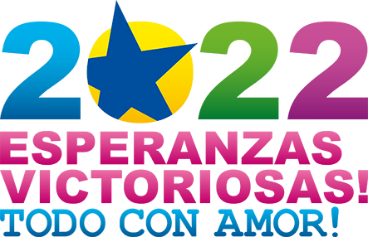 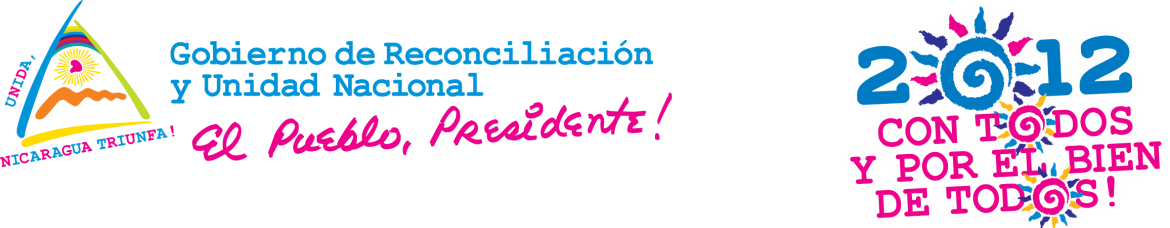 INSTITUTO DE PROTECCIÓN Y SANIDAD AGROPECUARIA

Estrategia operativa para la vigilancia de la cochinilla rosada
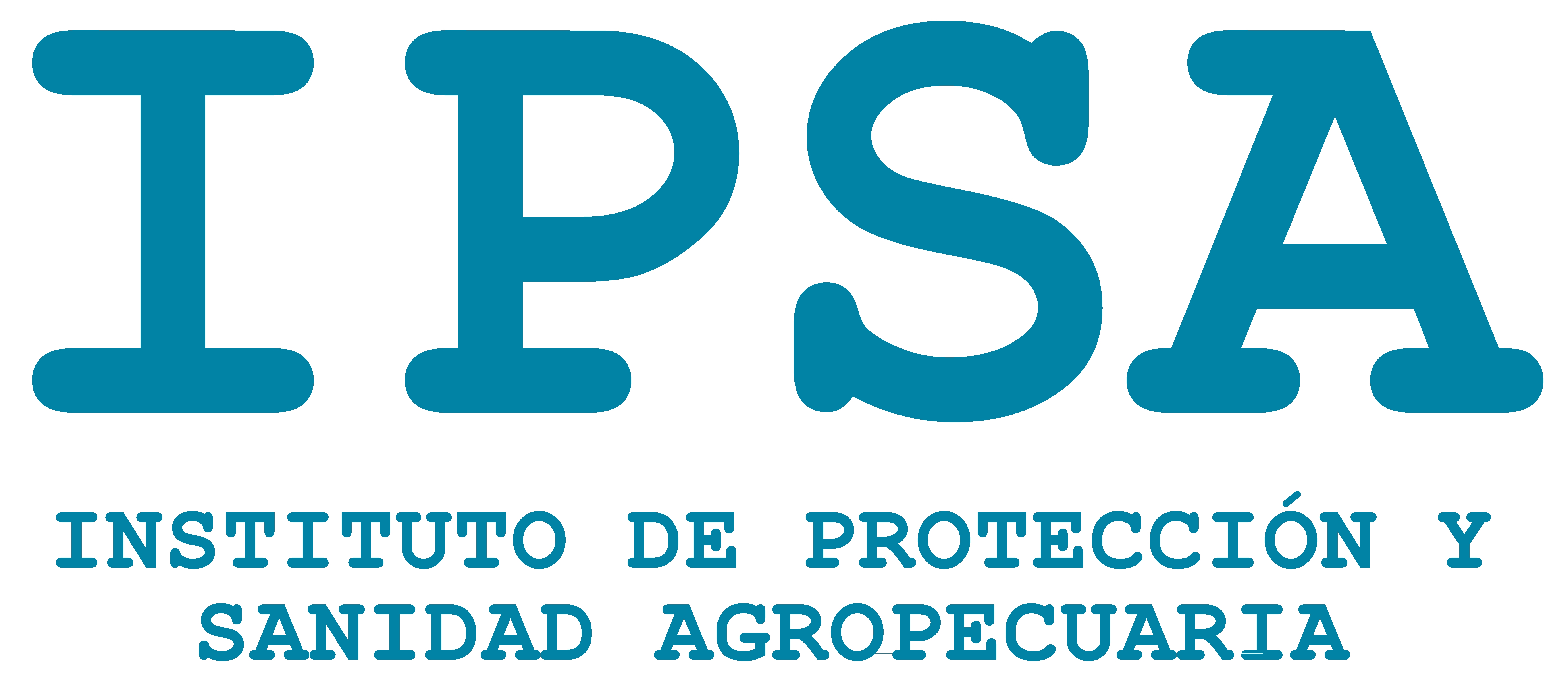 Luis Arnoldo Hernández, M.Sc.
Responsable Sección de Vigilancia
Fitosanitaria /IPSA

Managua, agosto de 2022
GENERALIDADES
Objetivo: Establecer y operacionalizar la metodología para la vigilancia de  cochinilla rosada del hibiscus
ESTRATEGIA A IMPLEMENTAR
Cochinilla rosada del hibiscus
Rutas de exploración: Se establecerán al menos tres fincas en áreas comerciales cultivadas con alguno de los hospederos. El esquema de muestreo se realizará a través de la metodología de “cinco de oro.” 

Período de inspección: Las inspecciones se llevarán a cabo de manera cuatrimestral y aleatoria, principalmente en áreas de producción frutícola.

Codificación: Se codificaran bajo el siguiente esquema: RE-CRH#= RE (Ruta de Exploración), CRH (Cochinilla Rosada) y el número de ruta.
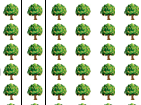 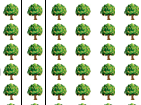 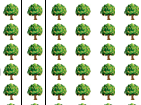 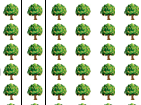 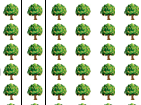 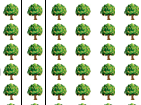 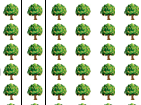 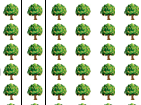 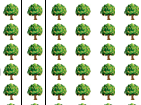 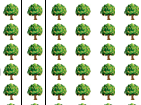 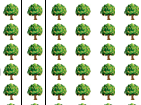 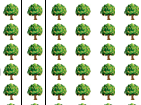 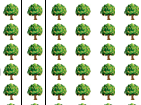 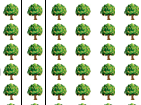 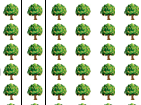 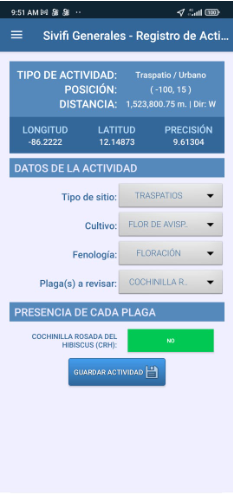 Rutas de Vigilancia: En cada ruta se efectuaran al menos 5 sitios urbanos, traspatio, viveros,  carreteras, hoteles y lugares turísticos.

Período de inspección: Las inspecciones se llevarán a cabo de manera cuatrimestral. 

Codificación: Se codificaran bajo el siguiente esquema: RV-CRH#= RV (Ruta de Vigilancia), CRH (Cochinilla Rosada) y el número de ruta.
Codificación: Se codificaran bajo el siguiente esquema: -RV-CRH #= RV (Ruta de Vigilancia), CRH (Cochinilla Rosada hibiscus) y el número de ruta.
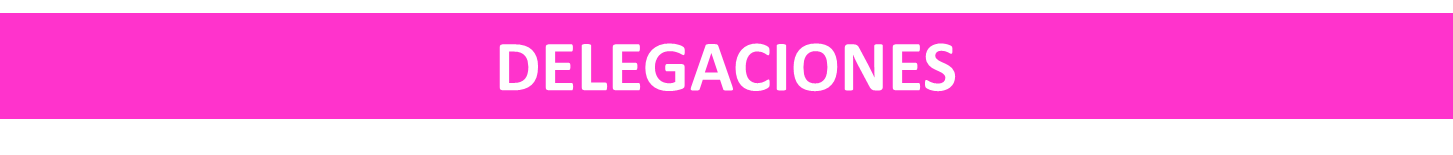 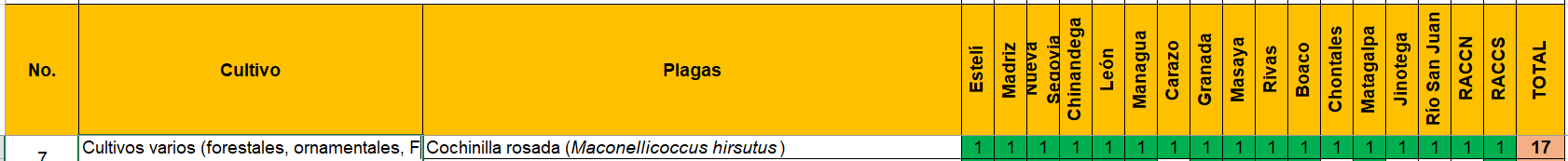 ¿PREGUNTAS?
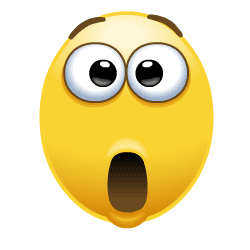 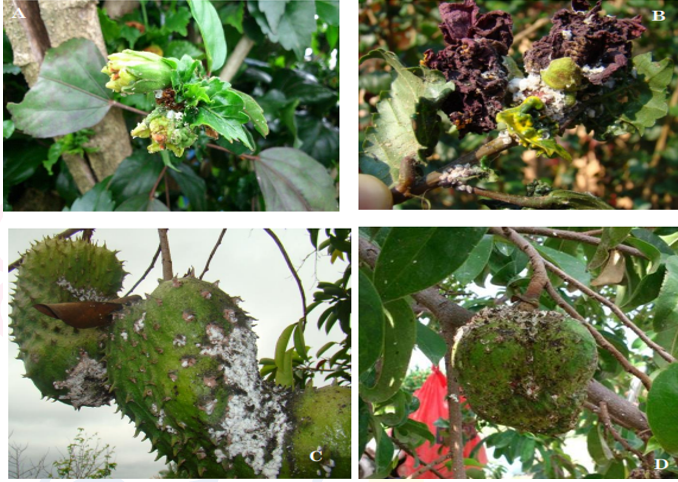 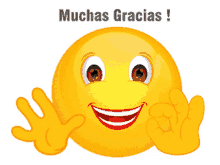